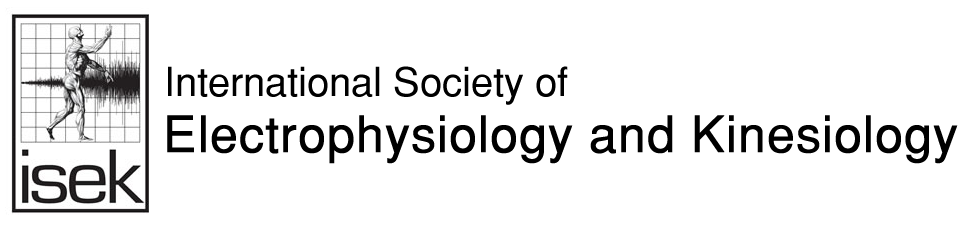 Virtual CongressJuly 12 – 14, 2020
TITLE OF TALK
Presenter first name, last name and affiliation
Author list and affiliations (optional)